AREA Summer Meeting 2016
NRECA Update 
Laura Marshall Schepis
Today’s Discussion
Introduction to our new CEO.


Federal Issues Update


Political Overview
Elections
Drivers
Mood of electorate
Political Mobilization Programs

ACRE 
Co-ops Vote
PACE
National Polling
Rural Power 


Time for your Questions and Feedback
Welcome to Rep. Jim Matheson
Federal Issues Update
Energy Bill Conference
Vote yesterday
Conferees in Senate – South under-represented. 
Mushy bill weakened further.

Annual Appropriations Process
Doing OK on RUS
EPA and other “riders” likely toast
But opportunities abound to make our voice heard. 

End of the Year Rush After Slow Summer/Fall?
Geothermal Tax Credit
Gear up for Cadillac Tax fight
2016 Election
How Crazy Will It Get?

What Should We Expect?
[Speaker Notes: I always like to have some humor in my presentations, but the problem with political jokes is that they get elected…]
Presidential Race: July 2016
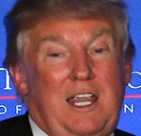 General Election Polling
Polling averages by Real Clear Politics
■ Right Direction     ■ Wrong Track
Trump
“All in all, do you think things in the nation are generally headed in the right direction, or do you feel things are on the wrong track?”
44.9%
40.3%
Hillary Clinton took the lead over Donald Trump around Memorial Day, however both candidates continue to be among the least favorable candidates in history.
Presidential Approval Rating
49.6%
President Obama has seen his approval ratings consistently rise since Christmas 2015. In December his approval rating was averaging at about 43%.
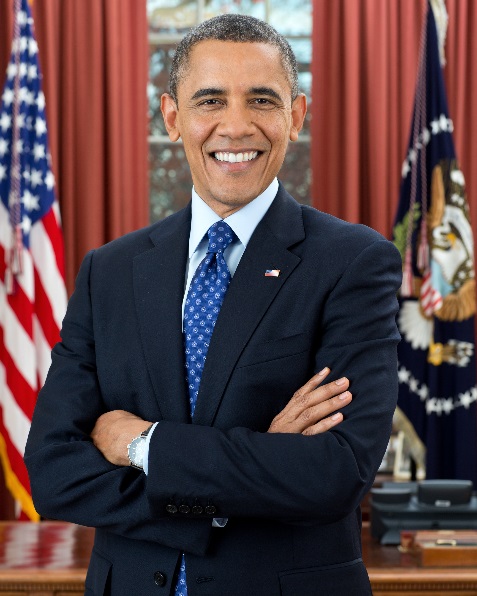 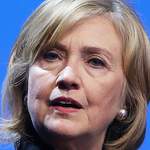 While the President has seen his approval ratings rise, boding well for Clinton, most still believe that the nation is on the wrong track, giving hope to Donald Trump’s campaign.
Clinton
Sources: Kyle Trygstad, “Where Things Stand at the Midpoint of the Year,” National Journal, July 5, 2016.
Rise in Populism Leads to Anger and Distrust of Institutions Among Liberals and Conservatives
Increased Popularity of Populism on the Left and Right
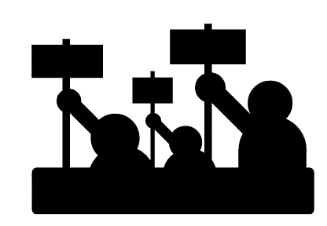 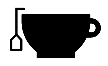 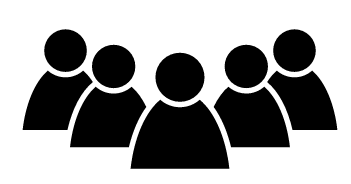 OCCUPY WALL STREET
TEA PARTY MOVEMENT
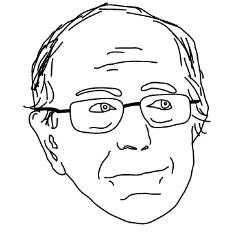 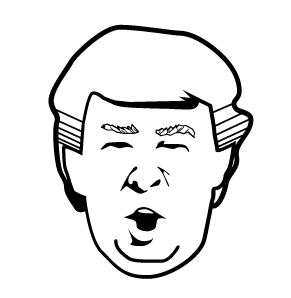 BERNIE SANDERS
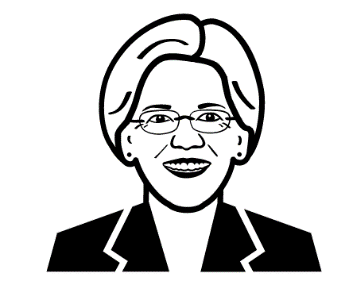 DONALD TRUMP
ELIZABETH WARREN
[Speaker Notes: People on both sides of the ideological spectrum feel distrust and anger at large institutions.  On the left- that anger is against big banks, Wall Street and corporations.  On the right- that anger is against big government, Obama (and big government programs he represents).

There is the sense that “everyone has a lobbyist except me.”
An Election Defined by Change: but what kind of change?
The answer to this question may determine whether a Democrat or Republican becomes president:
If the election becomes about a change in demographics, it will likely favor a Democrat 
If the election becomes about effecting change in Washington, it will likely favor a Republican]
A Slow Recovery Has Led to Economic Anxiety
Median Real Household Annual Income
Thousands of 2014 dollars, not seasonally adjusted
[Speaker Notes: Median real household income has mostly declined since 1999; people feel they are working harder but unable to get ahead; The media always touts great stories about how the US economy is doing great, but people’s personal economies have not changes

“Tortoise” Recovery
A fragile economy has been buffeted by the Greece crisis, China slowdown, West Coast dock strike and drought
High-income individuals, corporations and banks have recovered from recession, but the average person is still suffering
***For the first time in history, a majority of Americans do not believe their children will have the same opportunities that they had***-HUGE issue]
Congressional Approval Hovers Near Three-Decade Low
Congressional Approval Rating
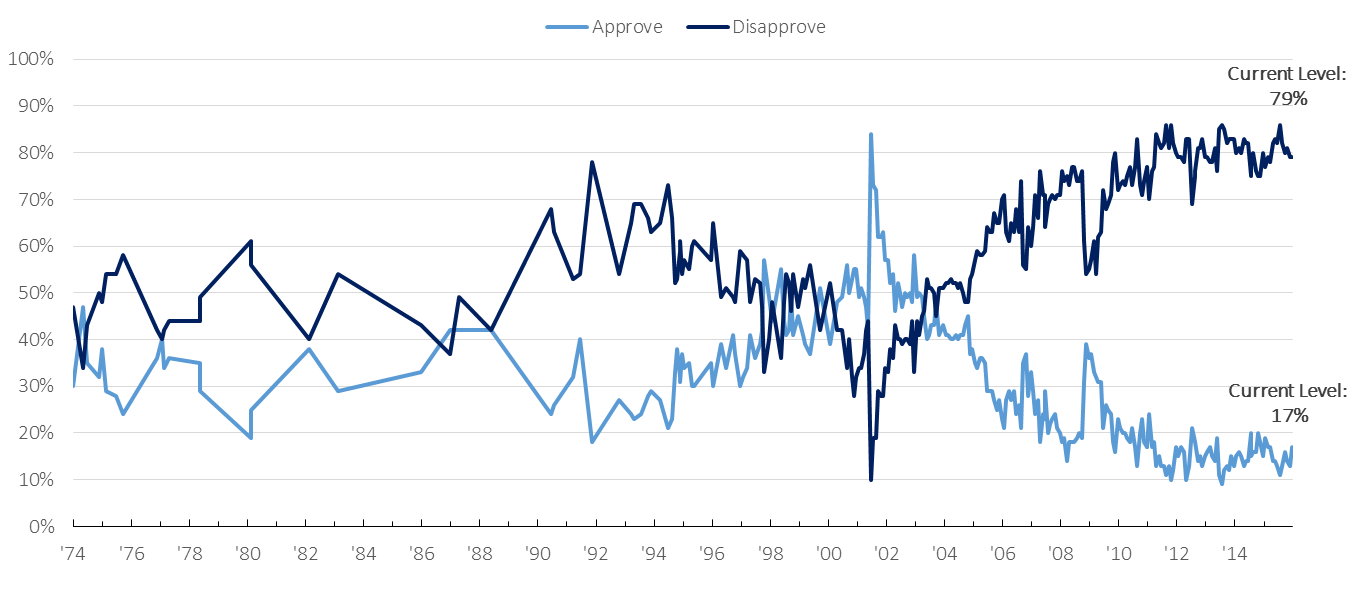 Sources: Gallup.com, April 6-10, 2016.
Govt Seen As Biggest Problem 2nd Year in a Row
Percentage of Respondents on Most Important Problem Facing the US
Annual average percentage across monthly measures for each year
■ Government     ■ Economy     ■ Unemployment      ■ Iraq/ISIS        ■ Immigration
Government
Economy
Unemployment, Immigration
Iraq/ISIS
Sources: Lydia Saad, “Government Named Top U.S. Problem for Second Straight Year,” Gallup, January 4, 2016
Trump and Clinton:  Most Disliked Nominees … Ever
Candidates’ Approval Ratings
Washington Post/ABC News Poll, April 2016
View unfavorably
View favorably
Hillary Clinton
Donald Trump
Source: Washington Post/ABC News, April 2016.
Some Rs Won’t Travel to Cleveland
Selected Republicans Not Attending the Republican National Convention
Based on previous statements
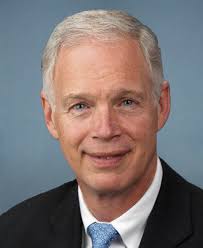 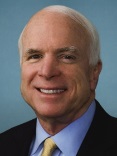 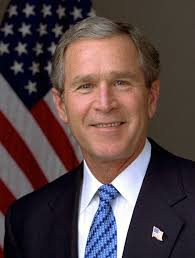 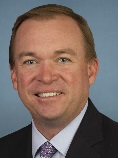 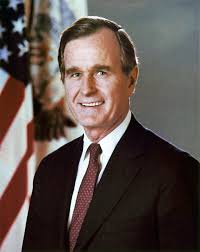 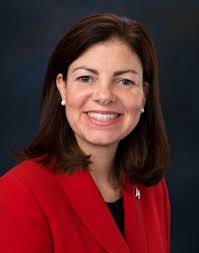 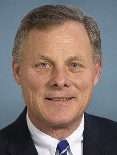 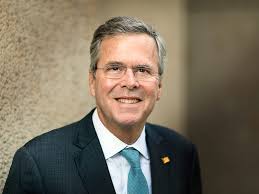 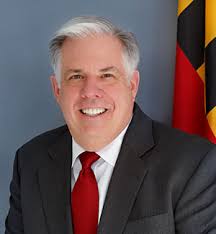 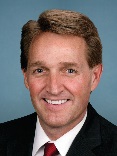 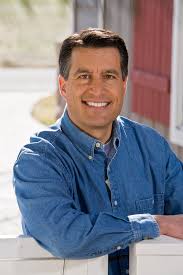 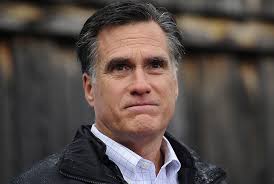 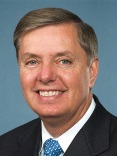 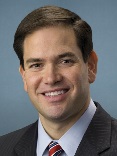 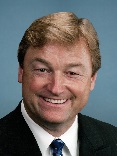 Sources: The Washington Post, “These Big-Name Republicans are Avoiding the Republican National Convention,” The Fix, July 2, 2016; Manu Raju and Deirdre Walsh, “First on CNN: Top Republicans May Skip GOP Convention,” CNN, April 12, 2016; Lisa Mascaro, “Marco Rubio Joins List of Republicans Skipping GOP Convention,” Los Angeles Times, July 6, 2016.
Dump Trump?  Doubt It.
2016 Republican Delegate Count
About 15% of delegates are currently pledged to support currently unviable candidates or are uncommitted to any candidate. It is questionable whether these delegates would support Trump, Cruz or another nominee. These delegates may be less inclined to vote for radical rule changes as they may be unbound before the first ballot should their candidate release their delegates.
As of July 11, 2016
■ Donald Trump    ■ Ted Cruz    ■ Marco Rubio    ■ John Kasich
■ Other Candidates    ■ Uncommitted Delegates*
*Uncommitted delegates who have publicly expressed support for a candidate are counted with that candidate’s pledge delegate count.
Total: 2,472 Delegates
31
Donald Trump currently holds a majority of the convention delegates after winning state nominating contests and pledged delegates. However, delegates may support other candidates if they are unbound. Therefore, some current Trump delegates may vote for a rules proposal that allows them to “vote their conscience” instead of being bound to support the will of their state’s voters.
Ted Cruz currently holds roughly 23% of delegates. While he may have lost many contests to Trump, Cruz has  arguably won the ground game of delegate selection. A portion of Donald Trump’s pledged delegates are silent Cruz supporters. These delegates would likely support rule changes which would allow them to shed their pledge obligations.
Source: Bloomberg, “Who’s Winning the Presidential Delegate Count?” July 11, 2016; National Journal Research, 2016.
Trump Says GOP Convention Speakers List is Full, 
But Has Yet to Release Names
Confirmed and Rumored Convention Speakers
Sources: Steve Peoples, “Trump Turns to Celebrity Friends for Help at GOP Convention,” PBS Newshour, July 4, 2016; Jeremy Diamond and Noah Gray, “Ted Cruz to Speak at RNC Following Trump Meeting,” CNN, July 8, 2016; Joel Ebert, “Donald Trump Picks Marsha Blackburn as RNC Speaker,” The Tennessean, July 7, 2016.
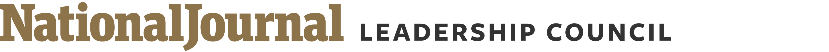 DONALD TRUMP VP SHORT LIST
Trump VP Nominee Rumors
Mike Pence
Governor from Indiana
Pence and Trump met over the July 4th weekend at an undisclosed location.
A spokesperson for Pence said nothing was offered at the meeting but they had a productive meeting.

Chris Christie
Governor from New Jersey
Christie endorsed Trump, and is a powerful attacker on the campaign trail, and has a close relationship with Trump.
Christie, like Trump, is highly controversial and outspoken. He may not help him make inroads in any key demographics.

Mary Fallin
Governor from Oklahoma
Fallin would help with female voters and has long experience in government, with a focus on national security.
When a reporter suggested Ms. Fallin as a running mate, Mr. Trump tweeted that it was “great” advice. Allies say Fallin is open to being vetted.
Joni Ernst
Senator from Iowa
Trump met with Ernst on July 4th in New Jersey fueling speculation about her possibility as the VP nominee.
After their conversation Ernst told Fox News that they had a “good conversation.” 

Newt Gingrich
Former Speaker of the House
Gingrich is rumored to be one of the leading candidates for Trump’s VP position and he has been asked to submit documents for the position.
Gingrich has been an active supporter of Trump, and Gingrich has received the support of former presidential candidate Ben Carson.
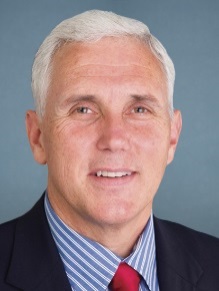 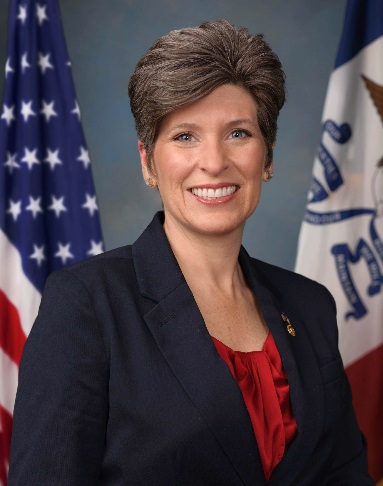 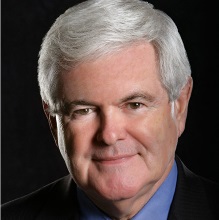 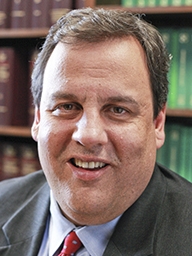 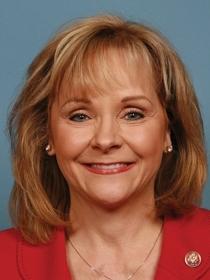 Sources: Eric Bradner and Jim Acosta, “Trump VP Search Enters Home Stretch as Pick Likely Next Week,” CNN, July 5, 2016; David Wright, “Trump Tweets Fuel VP Speculation, Cites Joni Ernst, Mike Pence, Tom Cotton,” CNN, July 5, 2016; Robert Costa and Karen Tumulty, “Gingrich, Christie are the Leading Candidates to be Trump’s Running Mate,” Washington Post, June 30, 2016; Mark Hensch, “Gingrich, Christie Top Trump’s VP List: Report,” The Hill, June 30, 2016.
[Speaker Notes: Trump has said he is looking for a running mate who has “a strong political background, who was well respected on the Hill, who can help me with legislation, and who could be a great president.”

Joni all but said on 7/7 that she was a “no”- said her focus was on Iowa and the Senate; Corker also took himself out of the running; 7/13- Pence and Trump have a campaign stop in Indiana followed by a joint fundraiser- lots of rumors that an announcement will come by July 15th and Pence is definitely atop that speculation]
Trump VP Rumors Cont.
Tom Cotton
Senator from Arkansas
Trump tweeted his approval of Tom Cotton on July 4th following Cotton’s interview on Meet the Press.
When asked to explain his support for Trump, Cotton responded that “Donald Trump can ultimately make the case for himself” which has some questioning his enthusiasm for the candidate.



Rick Scott
Governor of Florida
Trump has praised Scott, who is from Florida, perhaps the most important swing state, as a possible contender.
However, Scott is one of the least popular sitting governors (48% unfavorable to 38% favorable.)
Ben Carson
Former Presidential Candidate,
Retired Neurosurgeon
He endorsed Trump and seems to enjoy the national spotlight, so he might be willing to join the ticket. He is popular with social conservatives and would add diversity to the ticket.
Like Trump, he has no governing experience and would not help to mitigate voters’ fears about Trump’s inexperience.

Jeff Sessions
Senator From Alabama
Sessions, who sometimes appears as an opening act to Trump on the campaign trail, was the first sitting Senator to endorse Trump and is an advisor on the campaign.
Sessions has policy expertise, sitting on several key Senate committees, and has said he would undergo the vetting process if asked.
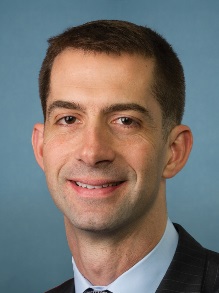 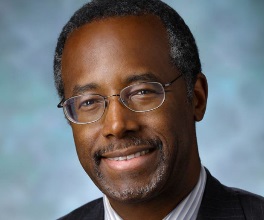 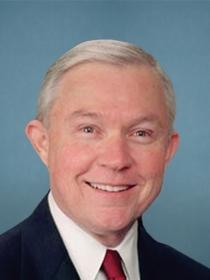 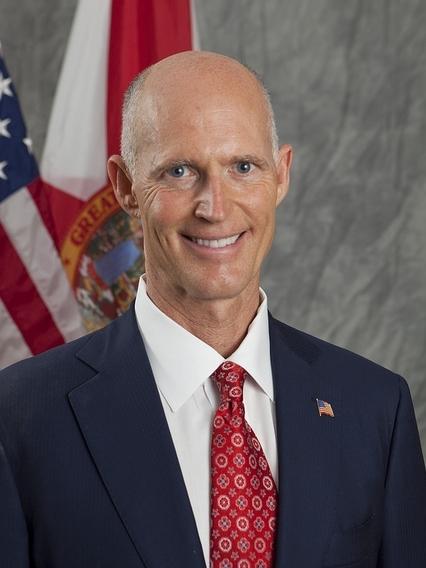 Sources: Patrick Healy and Ashley Parker, “Run on a Ticket With Donald Trump? No, Thanks, Many Republicans Say,” New York Times, April 30, 2016; Ashley Parker and Patrick Healy, “Who Might (or Might Not) Be Donald Trump’s Running Mate if He’s the Nominee?” New York Times, April 30, 2016; National Journal Research. Images from National Journal Almanac.
[Speaker Notes: Sunday news shows: Sessions made the rounds on Sunday: Asked about his own prospects, Sessions responded, "That will be decided by Donald Trump and he is going to decide it on who he thinks will be a good president, who he can work with, who can help him be a president. I've said that if he asks me to do that I would consider it and would be honored to be considered.“

Retired Army Lt. Gen. Michael Flynn has been reportedly vetted for vice president as well, and it was rumored that Sessions was pushing him to get a general on the ticket, which he has denied.]
Democratic Convention Speakers?
Likely Democratic National Convention Speakers
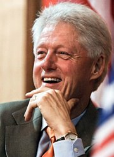 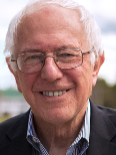 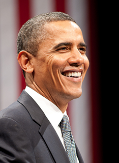 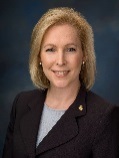 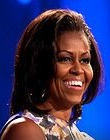 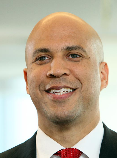 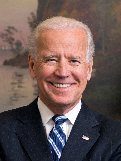 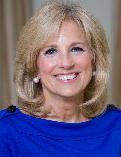 The White House recently stated cabinet members will not be allowed to address the Convention, excluding two potential VP picks from speaking: Julián Castro of the Department of Housing and Urban Development and Thomas E. Perez of the Labor Department
Sources: Dylan Matthews, “Why Obama is Banning Cabinet Members from Speaking at the Democratic Convention,” Vox.com, July 8, 2016; “White House Prohibits Cabinet From Addressing Democratic Convention,” NYTimes, July 3, 2016.
Clinton Running Mate?
Clinton’s Potential Vice Presidential Nominees (1)
Sherrod Brown
Senator From Ohio
Pros: Brown could help Clinton win Ohio in the general election, a key swing state. He also has strong populist appeal which might appease Sanders supporters and drum up liberal enthusiasm.
Cons: If Brown becomes Vice President, a GOP governor would fill his Senate seat, badly hurting the Democrats chances of capturing the Senate.

Julián Castro
Federal Housing Secretary
Former Mayor of San Antonio
Pros: He is one of the most high profile Democrats, and Hispanics will be a key electorate in the fall.
Cons: Castro is young and has relatively little experience.

Elizabeth Warren
Senator From Massachusetts
Pros: Warren is a superstar among progressives and could channel the enthusiasm for Sanders into Clinton’s campaign. A second woman on the ticket could supercharge female support.
Cons: Warren could bring the ticket too far to the lefts, and she may not be interested in the post. She also could overshadow Clinton.
Tim Kaine
Senator From Virginia
Pros: Kaine is from a swing state and speaks fluent Spanish. He also pushes for constrained presidential authority to use military force, which could temper Clinton’s reputation as a hawk.
Cons: Kaine might be too moderate for the base, might be too obvious to make a splash, and his support for trade deals could hurt the ticket.

Cory Booker
Senator From New Jersey
Pros: Booker is a rising star in the party who has actively campaigned on Clinton’s behalf. He is young, an inspiring campaigner and would add diversity to the ticket.
Cons: Booker is inexperienced, assuming office in 2013, and he doesn’t come from a swing state.
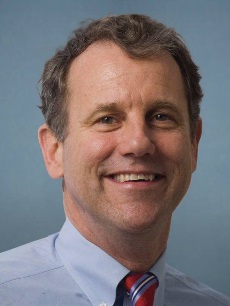 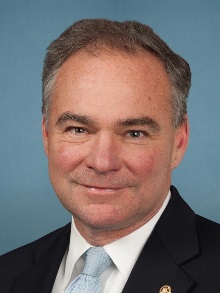 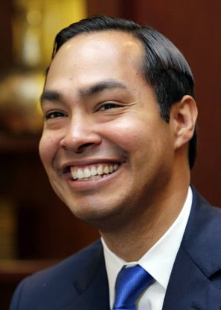 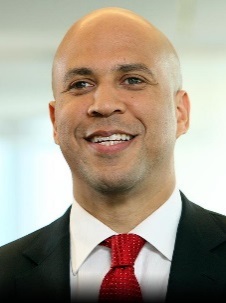 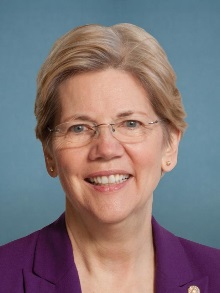 Sources: Alan Rappeport and Patrick Healy, “Who Might Hillary Clinton's Running Mate Be if She's the Nominee?” The New York Times, April 23, 2016; Chris Cillizza, “5 People That Hillary Clinton Might Pick as Her Vice President,” The Washington Post, April 22, 2016; Tessa Stuart, “Who Would Hillary Clinton’s Vice President Be?” Rolling Stone, March 3, 2016; National Journal Almanac, 2016; National Journal Research, 2016; Michael Wyke, Tulsa World; Dylan Matthews, “Hillary Clinton’s VP Shortlist Has Leaked. Here Are the Pros and Cons of Each,” Vox, June 16, 2016.
Clinton Select as Running Mate?
Clinton’s Potential Vice Presidential Nominees (2)
Eric Garcetti
Mayor of Los Angeles
Pros: Garcetti is part-Mexican American and Jewish. He has credential as a progressive, signing a $15 minimum wage into law.
Cons: Garcetti is anonymous nationally, and it is pretty much unprecedented to elevate a mayor to a national ticket. 

Xavier Becerra
Representative from California
Pros: Becerra has spent 24 years in the US House and is chair of the House Democratic Conference. He has a compelling backstory as the first in his family to go to college and is a Sanders-like progressive loyal to Clinton.
Cons: Becerra successfully pushed Bill Clinton to commute the sentence of a cocaine trafficker after the criminal’s father donated to Becerra. He also had a disastrous campaign for mayor of LA, where he ended up with 6% of the vote.
Tom Perez
Secretary of Labor 
Pros: Like Castro, Perez could help with Hispanic voters and immigrants, and he is well-regarded by liberals.
Cons: Perez is not a high-profile cabinet member, he lacks experience, and he won’t help carry a swing state.

Tim Ryan
Representative from Ohio
Pros: Ryan is young and well qualified, with 14 years in the House from a swing state. He is an economic populist like Sanders, and he is very charismatic.
Cons: Ryan used to be opposed to abortion. He also was a protégé of Rep. Jim Traficant (D-OH), a corrupt politician with ties to the mafia. Ryan has fallen out with Traficant since the corruption charges.
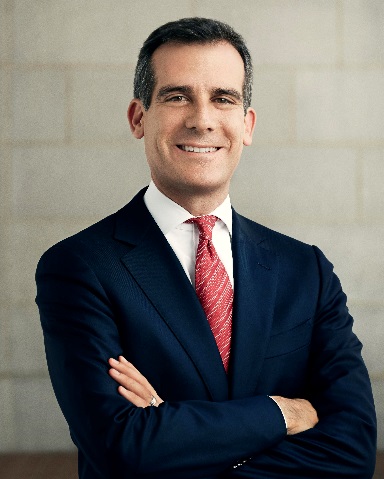 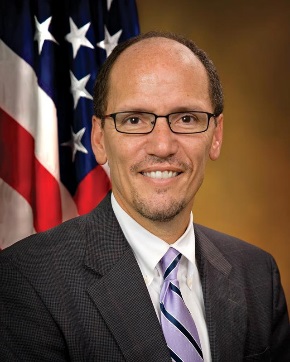 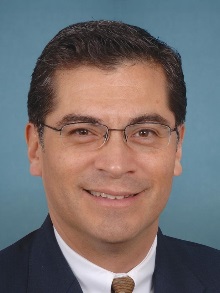 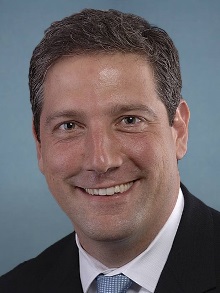 Sources: Alan Rappeport and Patrick Healy, “Who Might Hillary Clinton's Running Mate Be if She's the Nominee?” The New York Times, April 23, 2016; Chris Cillizza, “5 People That Hillary Clinton Might Pick as Her Vice President,” The Washington Post, April 22, 2016; Tessa Stuart, “Who Would Hillary Clinton’s Vice President Be?” Rolling Stone, March 3, 2016; National Journal Almanac, 2016; National Journal Research, 2016; Dylan Matthews, “Hillary Clinton’s VP Shortlist Has Leaked. Here Are the Pros and Cons of Each,” Vox, June 16, 2016.
Electoral College Explained…
Number of Electoral Votes Per State
WA
12
■ 3-5     ■ 6-8     ■ 9-13     ■ 14-25    ■ 26-55
ME
4
MT
3
ND
3
VT 3
OR
7
MN
10
ID
4
NH 4
NY
29
SD
3
WI
10
MA 11
MI
16
WY
3
RI 4
IA
6
CT 7
PA
20
NE
5
NV
6
NJ 14
OH
18
UT
6
IL
20
IN
11
DC 3
DE 3
WV
5
CO
9
CA
55
VA
13
MD 10
KS
6
MO
10
KY
8
NC
15
TN 11
OK
7
AZ
11
NM
5
AR
6
SC
9
GA
16
MS
6
AL
9
LA
8
TX
38
FL
29
AK
3
HI
4
[Speaker Notes: Analysis- general election
The Electoral College consists of 538 electors, and a majority of 270 electoral votes is needed to elect a President.
Each state’s electors is determined by the number of Representatives and an additional two for the Senators.  
Except for Maine and Nebraska, states have a “winner-take-all” system which allots all the electoral votes in the state to the winning candidate]
Based on Past Presidential Elections, Democrats May Hold a Slight Advantage Heading into 2016 General Election
States That Voted Consistently in the Past Six Presidential Elections
WA
■ Voted Republican every election since 1992     ■ Voted Democratic every election since 1992
ME
VT
MT
ND
OR
MN
NH
ID
MA
NY
WI
SD
RI
WY
MI
CT
PA
IA
NJ
NE
NV
DC
OH
DE
IN
IL
UT
CO
WV
CA
MD
VA
KS
MO
KY
NC
TN
OK
AZ
AR
NM
SC
GA
AL
MS
LA
TX
Share of Electoral Votes Historically Won by Democrats and Republicans since 1992
FL
AK
HI
270 needed to win presidential election
[Speaker Notes: Analysis
Democrats won 18 states plus the District of Columbia six times in a row, which in 2016 would earn 242 electoral votes, about 90 percent of the 270 electoral votes needed to win.
In contrast, Republicans consistently carried 13 states over the last six elections, which in 2016 would earn the party 102 electoral votes, 38 percent of the 270 needed to win.
Democrats’ hopes of holding the White House rest on remobilizing the Obama coalition of millennials, single women, and nonwhite voters
Minorities are less likely to vote GOP; the trend of a diversifying electorate in recent elections is an advantage for Democrats

58% of eligible voters voted in 2012 election (36% in 2014)- the increased turnout in Presidential years generally favors Democrats; in 2012, 4 states decided by 5% or less (OH, FL, VA & NC)]
Public Opinion on Issues
Gay Marriage
Cannabis
Gun Laws
Obamacare
Syrian Refugees
Taxes
Source: Gallup, 2015; Justin Worland, “Most Americans Say the Rich Aren’t Taxed Enough,” Time, February 22, 2015; Rebecca Shabad, “Poll: Majority Opposes Accepting Syrian Refugees into US,” CBS News, December 23, 2015; David Knowles and Ben Brody, “Bloomberg Politics Poll: Majority of Americans Say Obamacare Should Get Time to Work,” Bloomberg Politics, April 17, 2015; Bryan Beutler, “Obamacare Is More Popular Than It Seems—If You Discount These People's Opinions,” The New Republic, April 20, 2015.
Cook Ratings Favor Democrats in Presidential Election
Cook Political Report: Electoral College Ratings
Total Electoral College Projection:
Solid D: 190	Toss up: 44	Solid R: 142	
Likely D: 27		Likely R: 21
Lean D: 87		Lean R: 27
Total D: 304		Total R: 190

270 electoral votes needed to win
*Maine and Nebraska split their electoral votes
Source: Cook Political Report Electoral College Ratings, May 27, 2016.
[Speaker Notes: Now that Trump and Clinton have emerged as the presumptive nominees, Cook Political Report has adjusted its electoral college ratings based on the standings of the candidates.
Because of Trump’s historic unpopularity with wide swaths of the electorate (women, millennials, independents and Latinos) the ratings have switched in Democrats favor in nearly all the states (with the exception of Maine’s second district).]
Several Swing States Lean D
Map of Cook Political Report’s Electoral College Ratings
WA
ME
MT
ND
OR
MN
ID
SD
NY
WI
■ Solid Democrat   ■ Likely Democrat   ■ Lean Democrat   ■ Toss Up   ■ Lean Republican   ■ Likely Republican   ■ Solid Republican
WY
MI
PA
IA
NE
NV
OH
UT
IL
IN
WV
CO
VA
CA
VT
KS
MO
KY
NC
NH
TN
MA
AZ
OK
AR
NM
SC
RI
CT
MS
GA
AL
NJ
TX
AK
DE
LA
DC
MD
FL
Source: Cook Political Report Electoral College Ratings, May 27, 2016.
2016 Election - New Swing States?
4 New Potential Battleground States
Utah has been one of the most reliably red states in the US, voting Republican in each of the past 12 presidential elections. A new poll has Clinton and Trump tied with 35%; Libertarian Gary Johnson trails with 13%. Mormons could play a role in turning Utah blue. In the GOP primary, Trump came in last place and  over 50 points behind Cruz. Mitt Romney, a prominent Mormon, has been a vocal critic of Trump.
In Georgia, Clinton is looking to replicate her husband’s success: Bill Clinton won the state in 1992. Despite Republicans holding all statewide positions and winning the last five presidential elections here, the four major polls from May have Trump leading by less than 10% (his largest lead was 9% and his smallest was 1). Clinton polls much, much better among black Georgians, and 81% of the states growth between 2000-2010 came from minorities.
Arizona is home to the fifth-highest number of eligible Hispanic voters in all of the states, despite less than half of the Hispanic population eligible to vote due to lack of voter registration or citizenship. Reports show Hispanic voter registration on the rise, and 89% of Hispanic people view Trump unfavorably. A recent poll in the state showed Trump with only a 4-point lead.
Michigan has voted blue in the past six elections, but Trump’s populist rhetoric and aggressive push against trade deals could carry him to victory. Polls from early spring had Clinton up by double digits, but a late May poll hade her up only 4 points.
Source: Ben Kamisar, “5 Unexpected States That Could Be Battlegrounds,” The Hill, June 6, 2016.
Senate Seats Most Likely to Flip?
State
Incumbent
Challenger
Polling
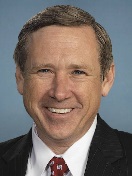 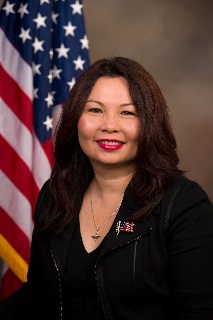 Not enough polling
1. Illinois
Mark Kirk (R)
Tammy Duckworth (D)
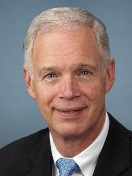 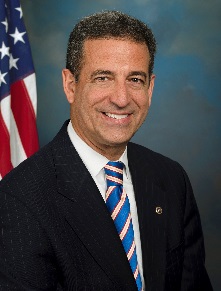 2. Wisconsin
Ron Johnson (R)
Russ Feingold (D)
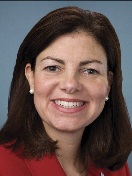 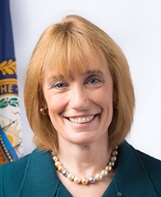 3. New Hampshire
Kelly Ayotte (R)
Maggie Hassan (D)
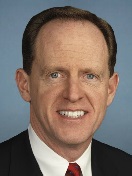 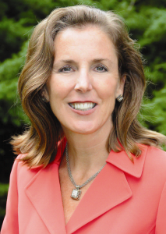 4. Pennsylvania
Pat Toomey (R)
Katie McGinty (D)
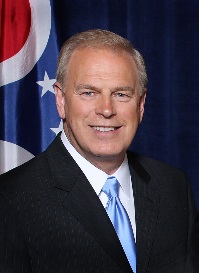 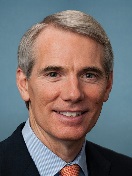 5. Ohio
Rob Portman (R)
Ted Strickland (D)
Sources: Kyle Trygstad and Andrea Drusch, “Hotline’s 2016 Senate Rankings,” National Journal, July 6, 2016; HuffPost  Images from National Journal Almanac, Wikipedia, Citizens for Community Values and Politics PA.
Alabama Senate Race At a Glance
Seat Currently Held By
2016 Candidates
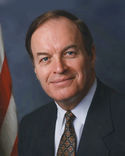 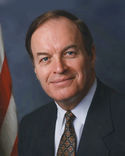 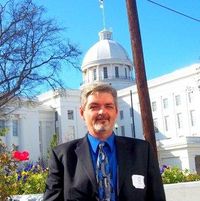 Richard Shelby (R)
Tenure: 2011-Present
Running in 2016? Yes
Richard Shelby (R)
Current: Alabama 
Senator
Ron Crumpton (D)
Current: AL Patients’ 
Rights Coalition
State Overview
Polling
Fundraising
(in millions, as of 3/31/16)
‘10 Senate Race Results
(as of 5/4/16)
‘12 Presidential Race Results
■ Shelby (R)     ■ Crumpton (D)
■ Total Spending     ■ Cash on Hand
Polling not yet available
Dates to Watch
First Debate: TBD
General Election: 11/8/16
Sources: National Journal Race Tracker, 2016.
[Speaker Notes: The main race for Shelby was the primary against former Marine Capt. Jonathan McConnell (65% to 28%); the other challengers combined for 8% of the vote.  He spent roughly 1/3 of his $18 million warchest to win the primary election.  The general election should not even remotely be challenging; Shelby should coast.]
> 40 House Races Close
■ Lean Democratic   ■ Toss Up   ■ Lean Republican
MN-08
NE-02
IA-01
IL-10
IA-03
MN-02
WI-08
MI-01
MI-07
MN-03
Midwest
WA
ME
ND
VT
MT
MN
OR
NH
SD
MA
NY
WI
West
ID
MI
RI
WY
CT
CA-07
NV-04
IA
AZ-02
CA-10
CA-21
CA-25
CO-03
UT-04
PA
NE
NJ
OH
ME-02
NH-01
NY-03
NY-19
NY-22
NY-24
PA-08
NJ-05
NY-01
NY-23
NV
Northeast
IL
IN
DE
UT
DC
AZ-01 CO-06
NV-03
MD
CO
KS
MO
CA
WV
VA
AZ
KY
NM
NC
TN
OK
AR
SC
AK
MS
GA
AL
HI
TX
LA
Southeast
FL
FL-18
FL-26
TX-23
FL-07
VA-10
*Competitive in this presentation refers to toss up and lean races
Source: The Cook Political Report, 2016.
[Speaker Notes: Solid Seats: 202 Rep, 177 Dem
Likely/Lean Seats: 23 Rep, 7 Dem
Toss Up or Worse: 22 Rep, 4 Dem
No competitive seats up in Alabama post-primary]
Alabama Leads on ACRE
In 2015, Alabama was 5th overall in total ACRE memberships.  Jumped 283 total m’ships from 2014 to 2015.

12th overall in total President’s Club memberships.

Well above national average for CEO participation at 96 percent.

Raised enough to keep $42,000 in Alabama.
Alabama Leads on ACRE
2016 numbers still coming in, but looking strong for Alabama again.

In this 2 year cycle of giving to federal candidates (2015 – 2016), ACRE has contributed $68,500 to Alabama candidates and leadership PACs.

At $10k level – Ch. Aderholt and Rep. Sewell.  Rep. Roby at $9k, Sen. Shelby at $8k.
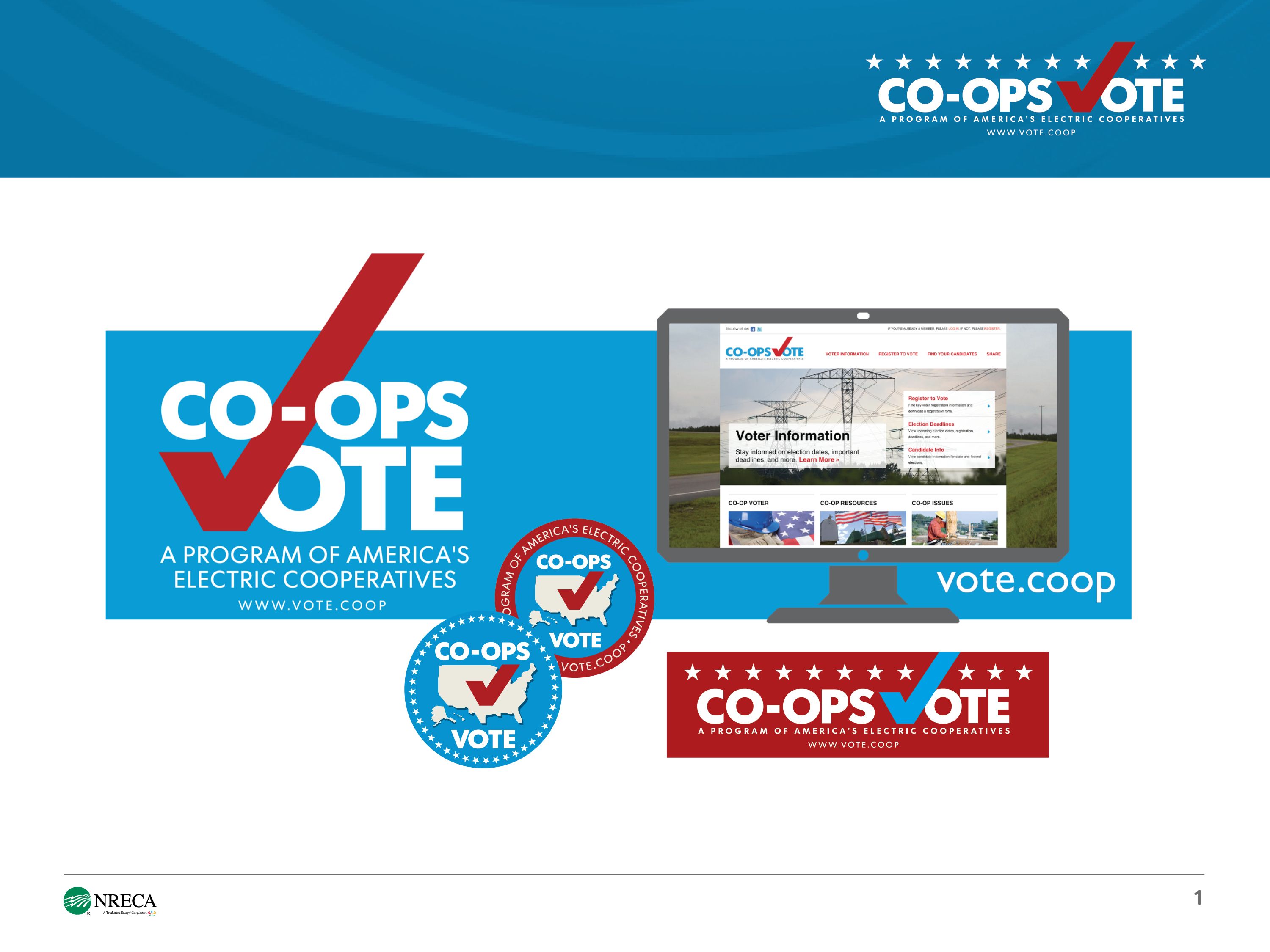 Rural Voters from Vermont, South Carolina, and West Virginia Showed Up at Democratic Primaries in Large Numbers
Percent of People from Rural Areas Voting in Democratic Primaries, by State
WA
ME
MT
ND
Based on entrance and exit polls for each state primary
OR
MN
ID
SD
NY
WI
■ 0-25%   ■ 26% - 50%   ■ 51% - 75%   ■ 76% - 100%
WY
MI
PA
IA
NE
NV
OH
UT
IL
IN
WV
CO
VA
CA
VT
KS
MO
KY
NC
NH
TN
AZ
OK
AR
NM
SC
MS
GA
AL
TX
AK
LA
FL
No exit poll data available:
AZ, RI, and DE Primaries
ID Dem., UT Dem., AK Dem., HI Dem., WA Dem.
Source: CNN, 2016 Election Center, May 11, 2016.
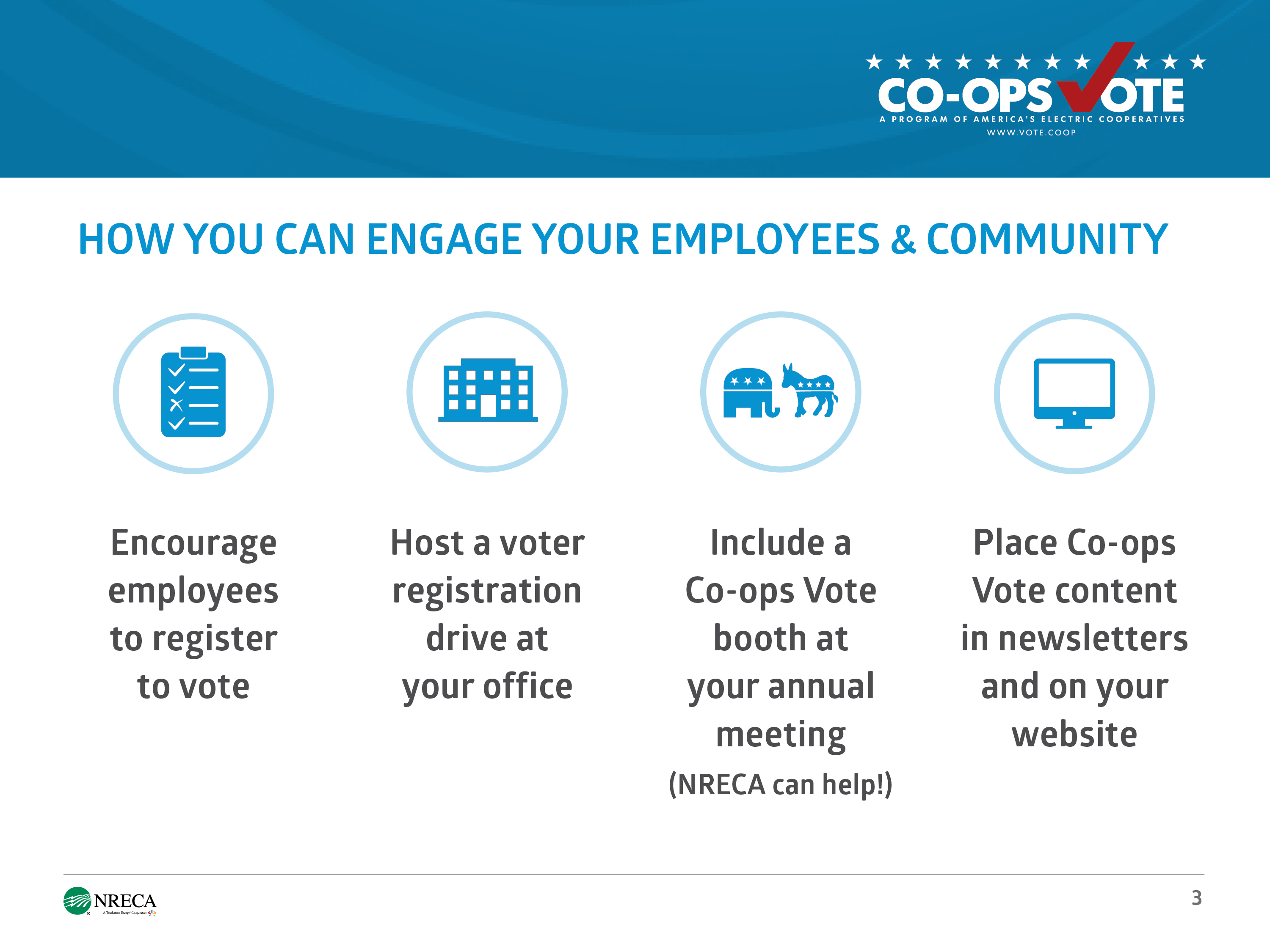 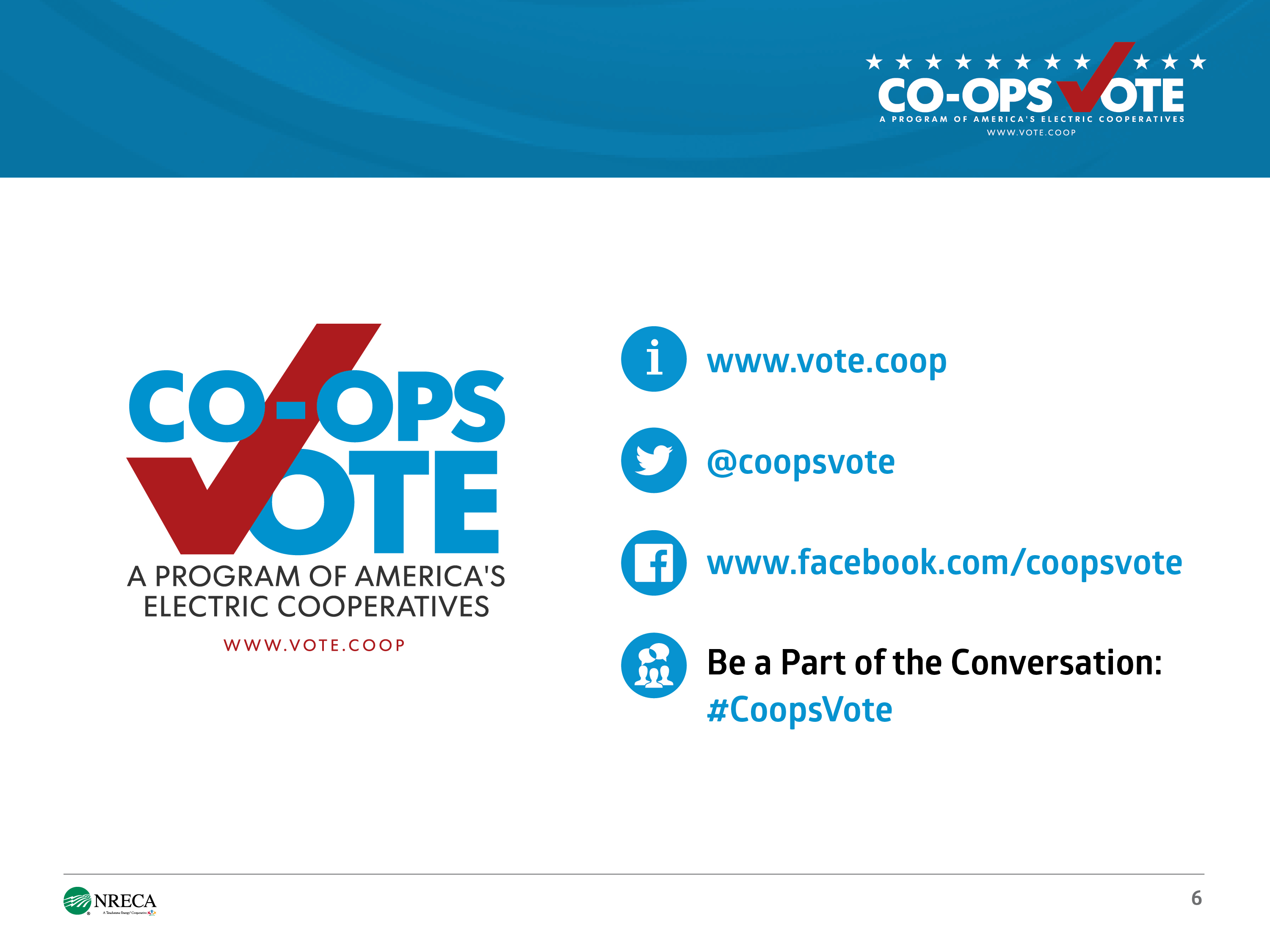 “Political Advocacy Communications and Education” (PACE) Account
Great partnership with Alabama on Rep. Martha Roby buy. 
Working on about a dozen more before November elections
Gives us additional tool to support the very helpful Members.
Learning curve but proud of what we’ve done in partnership with statewide associations.
National Political Issues Polling and Focus Groups
Three years of national polls and targeted focus groups.
Active listening; message refinement. 
Recent poll just in:
Co-op communications to member-owners must be priority
Solar coming in 5-10 years, but if we work hard, can turn member-owners to us as trusted resource.
Rural Power:  America’s Electric Cooperatives at the Conventions
First major presence in modern history at Conventions. 

Board officers, Jeffrey Connor, several states

Engagement with key elected officials.

Positive messages on innovation and International program.
Rural Power:  America’s Electric Cooperatives at the Conventions
Politico digital and physical presence.
Partnerships with state political parties:
VA, OH, NM, FL, AL.

Member-facing communications:
Co-ops are Political Creatures.
Co-ops are there for key conversations.
Co-ops have ideas and energy to contribute to solving national and regional problems.
Crossfire:  Time for your Questions and Feedback
Thank you for having me!